Restrikční enzymy a Nobelovy ceny
Za objev restrikčních enzymů a jejich aplikaci v problematice molekulární genetiky byla udělena Nobelova cena za fyziologii/medicínu v roce 1978
Jejími nositeli se stali: 
Werner Arber (Švýcarsko) 
Daniel Nathans (USA)
Hamilton O. Smith (USA)
Werner Arber 
objevil restrikční enzymy a předpokládal, že tyto enzymy se vážou na specifická místa DNA odpovídající určité sekvenci nukleotidů dané pro jednotlivé restrikční enzymy
Hamilton O. Smith 
potvrdil Arberovu hypotézu experimentálně. Vyizoloval bakteriální restrikční enzym a ukázal, že štěpí DNA uprostřed specifické symetrické sekvence. Ukázal také, že restrikční enzymy vykazují podobné vlastnosti, ale štěpí DNA v různých místech.
Daniel Nathans 
aplikoval uvedené poznatky v genetických studiích. Ukázal jejich nesmírný význam při konstrukci genetických map a zásadně se podílel na rozvoji nových technologií pro řešení zásadních problémů v genetice.
Za objevy sestřihu při expresi genů získali Nobelovu cenu za fyziologii/medicínu v roce 1993Richard J. Roberts Phillip A. Sharp
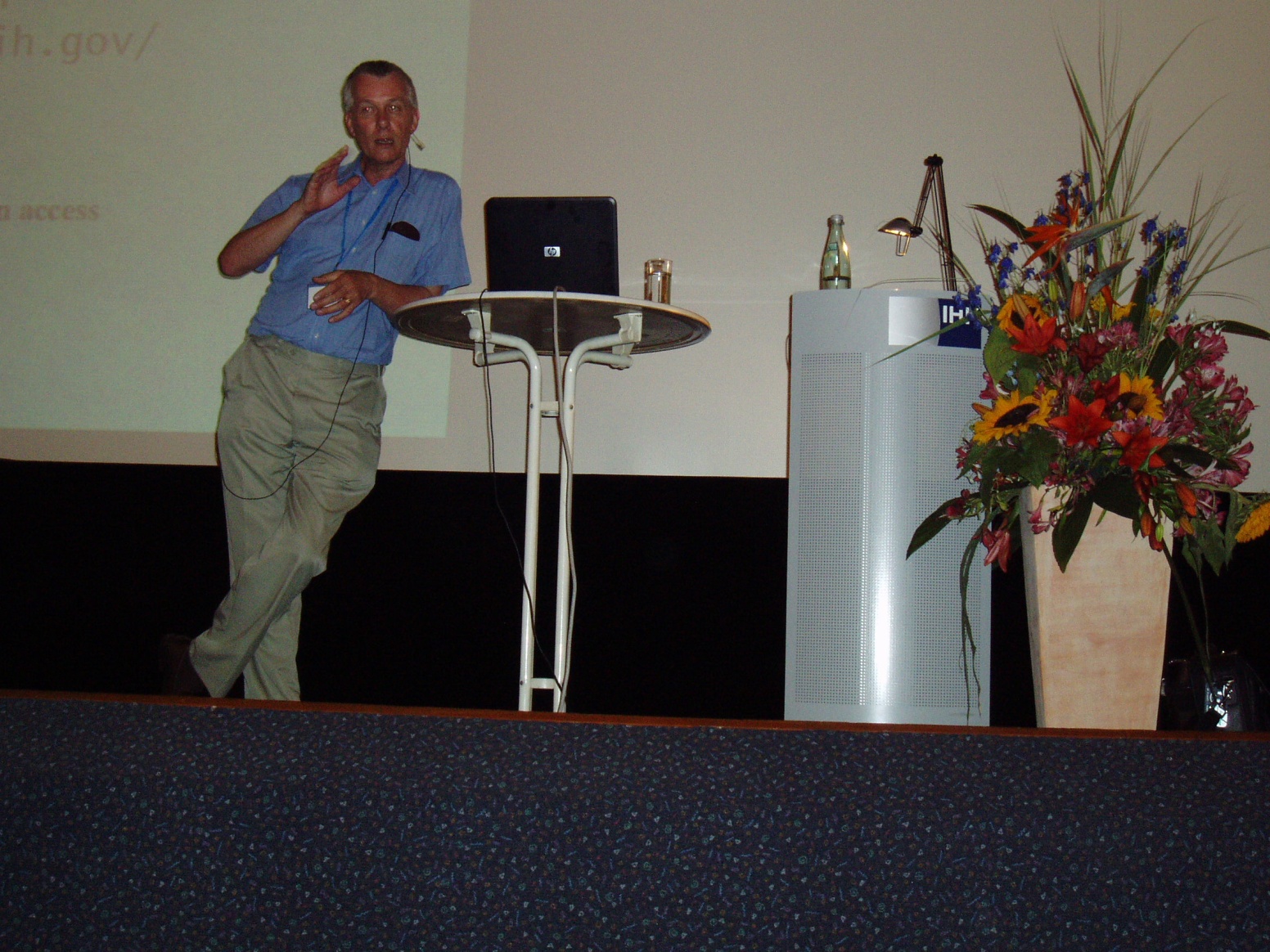 Ve stejném roce byla udělena Nobelova cena 
za chemii
za zavedení PCR reakce 
a získali ji

Kary Banks Mullis
Michael Smith
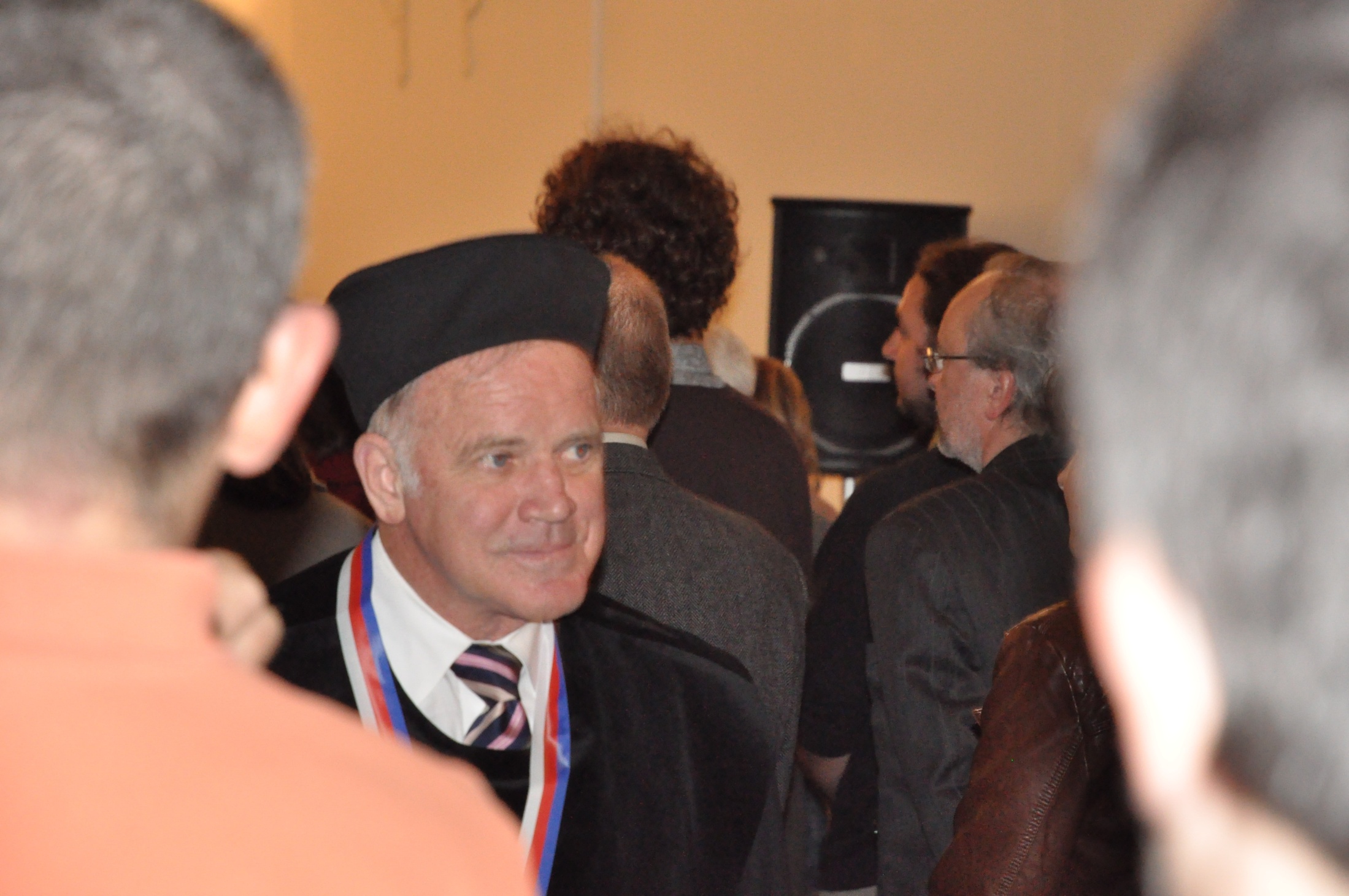 Nobelova cena 
za chemii
byla udělena také za metodu zjišťování struktury bílkovin a nukleových kyselin (sekvenování),
v roce 1980 ji získali

Paul Berg
Walter Gilbert
Frederick Sanger